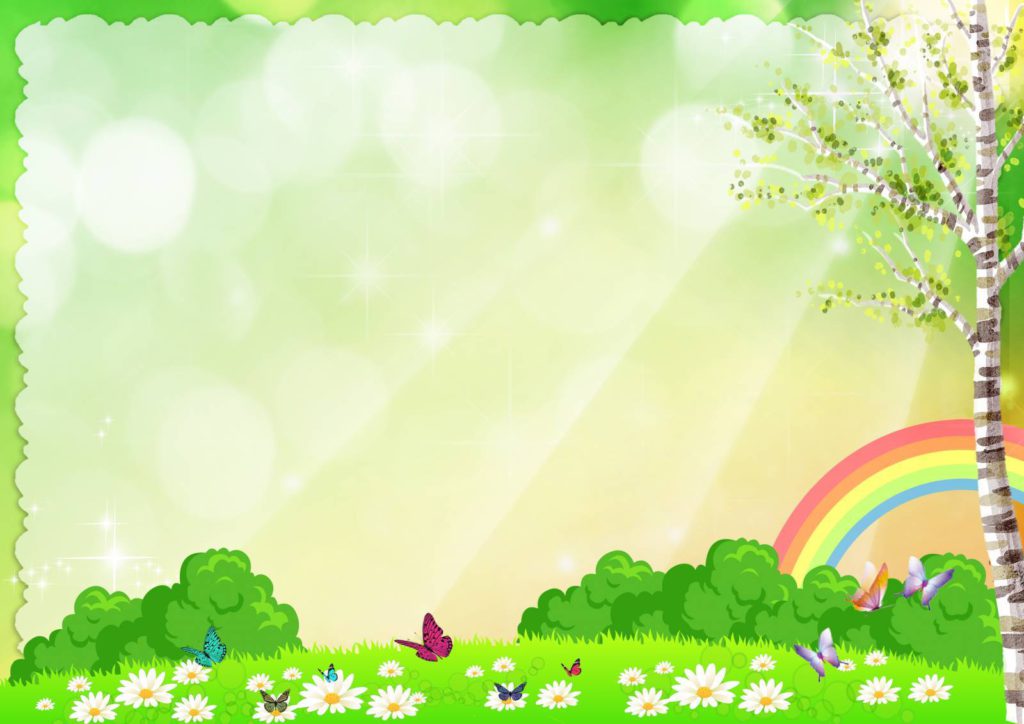 Проект «Деревенька – моя деревянная дальняя»
Алтайский край
Змеиногорский район
Поселок Черепановск
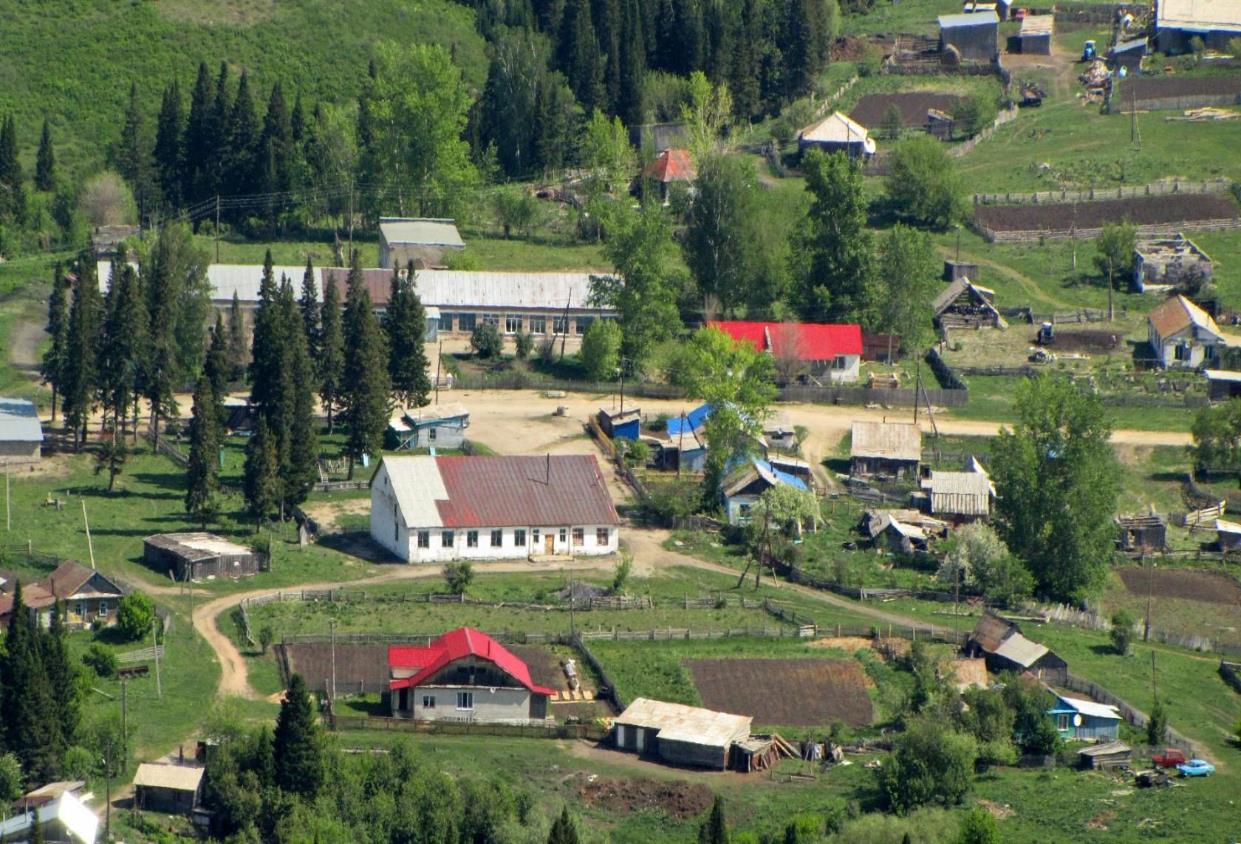 МБДОУ «Детский сад №19 «Рябинка»
Подготовил:
Абрамов Лева, 6лет
Мироненко Данил,6лет
 Боровикова Ксюша,6лет
воспитатель 
Бычкова Г.П.
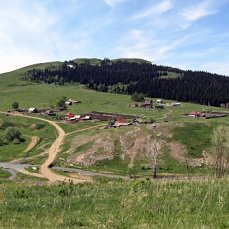 Есть в Алтайском крае село 
Черепановск - зовется оно
Пестрит оно цветами,
Речушкой под горой.
Здесь солнышко лучами
Играет над горой.
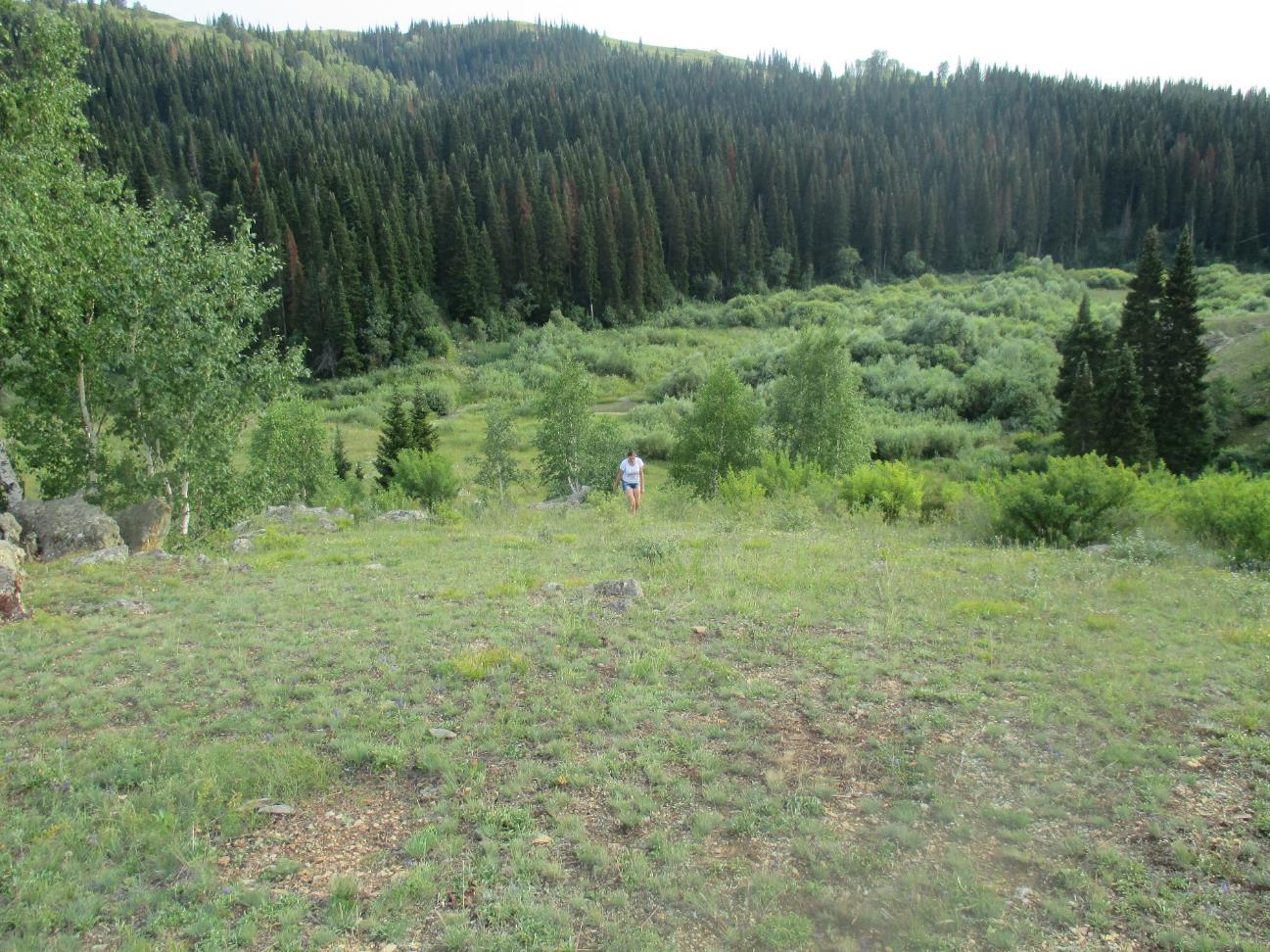 Там красота такая – захватывает дух!
Видны холмы зеленые.И пихты там растут,Лисицы, волки, зайцы –Все обитают тут,
Так радует картина,А на душе – уют!
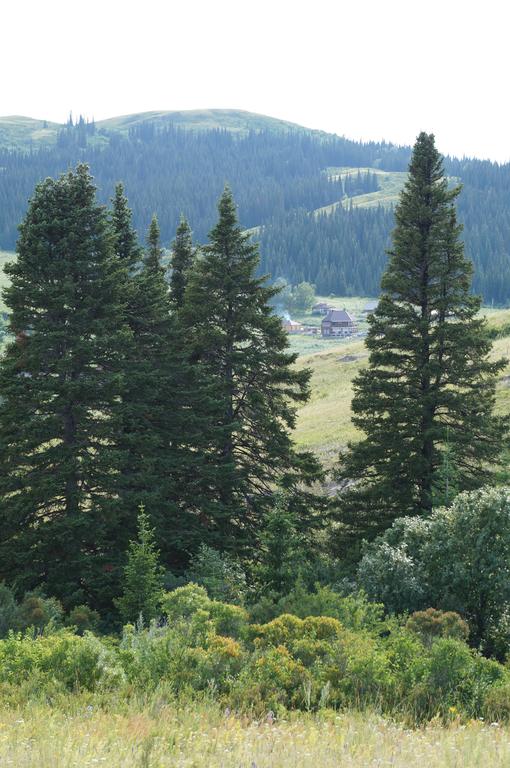 Главная в Черепановском лесу
Пихта –красавица!
Пихта пользуется славойДерева полезного,От болезней и недуговСредство всем известное. Дерево лесное,Хвойное, ветвистое.С ароматною смолою,Кроною пушистою.
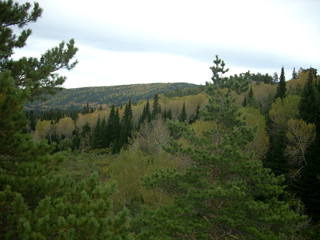 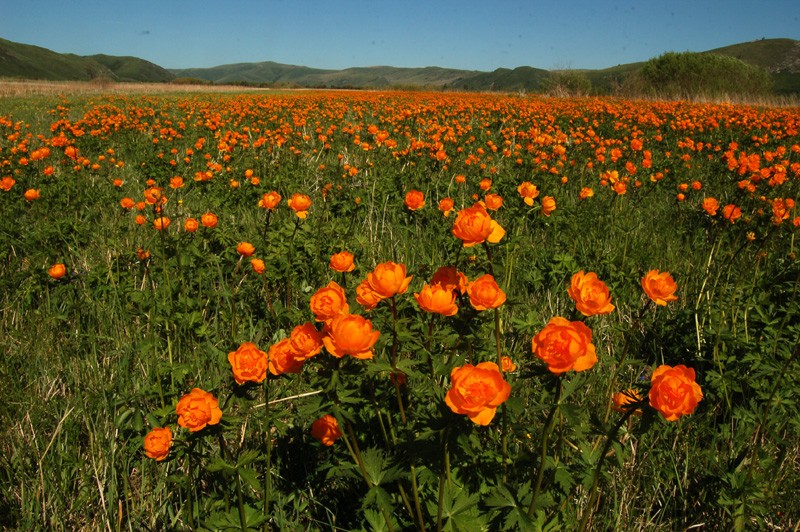 В этом селе много чудес
И мы теперь об этом знаем. 
В овраге в  теплые  деньки,Где долго снег лежит не тая,Цветут всех раньше кандыки - весеннии цветы. А в мае-Сопки украшают,Как золотые  угольки,Цветы лесные – огоньки.
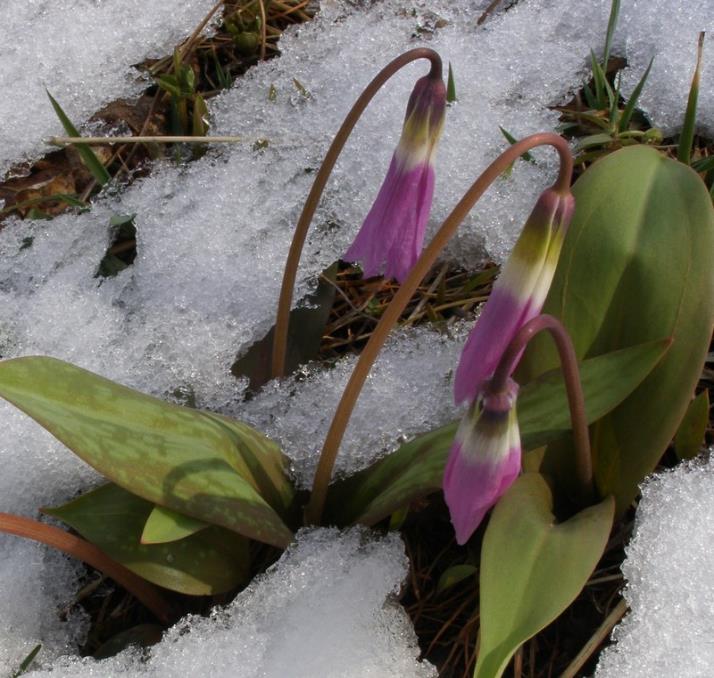 .
Мы продолжаем свой рассказ
О красоте Алтая.
Прячется озеро в пихтовой тайге 
окружено оно скалами.
В него не впадают и не вытекают реки,
А называется оно «Мещерекова Яма».
Мертвое озеро или «Мещерекова Яма»
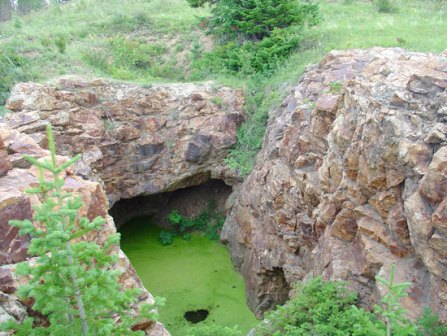 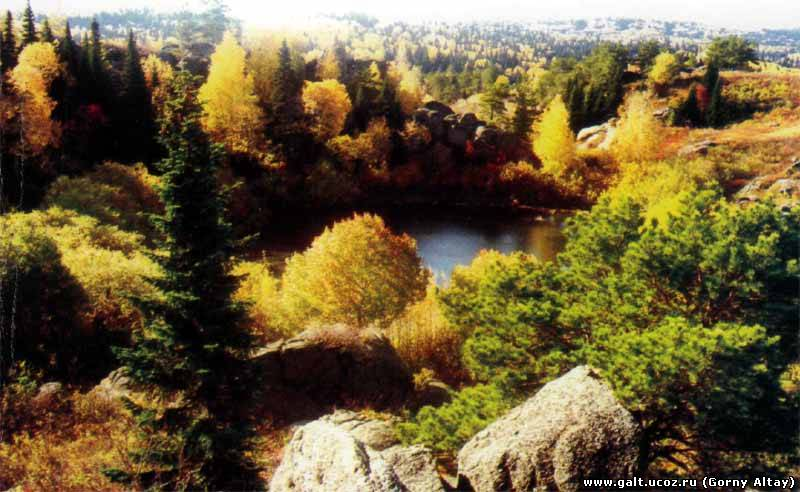 Скалы окружающие озеро, тоже не безымянные. Одна из них -"Три брата
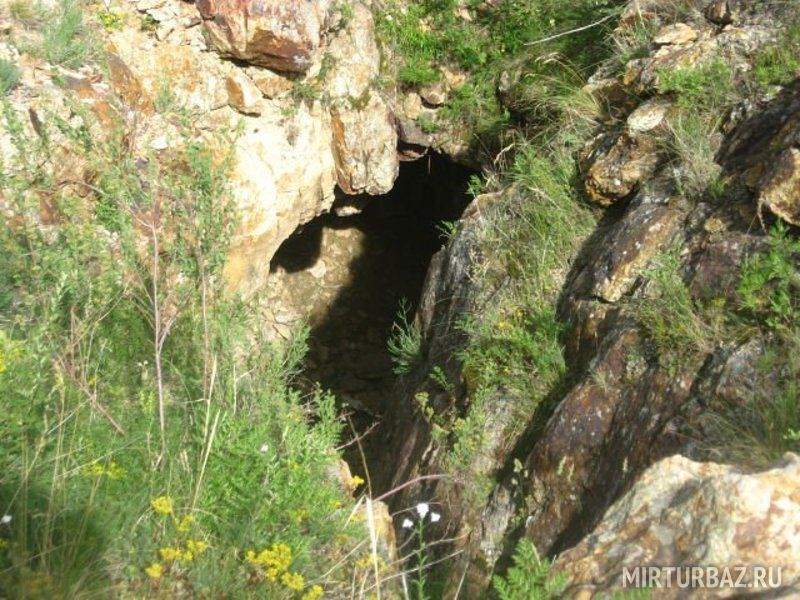 А вот Черепановский рудник.
Место очень известное
И для туристов приметное.
Добывали  там серебро давным – давно!
Черепановское месторождение было открыто в 1780 году. В честь открытия был дан пушечный выстрел.
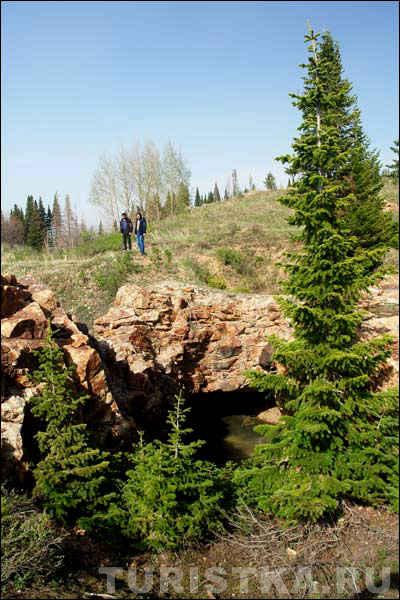 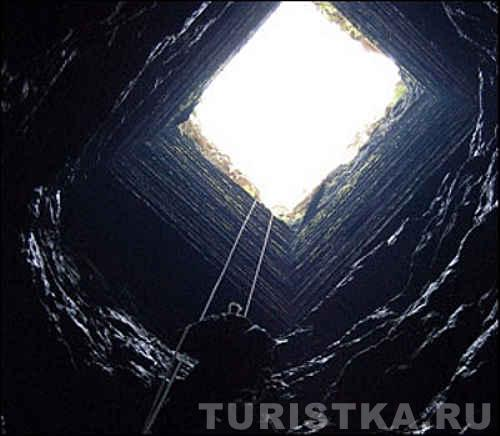 Штольня
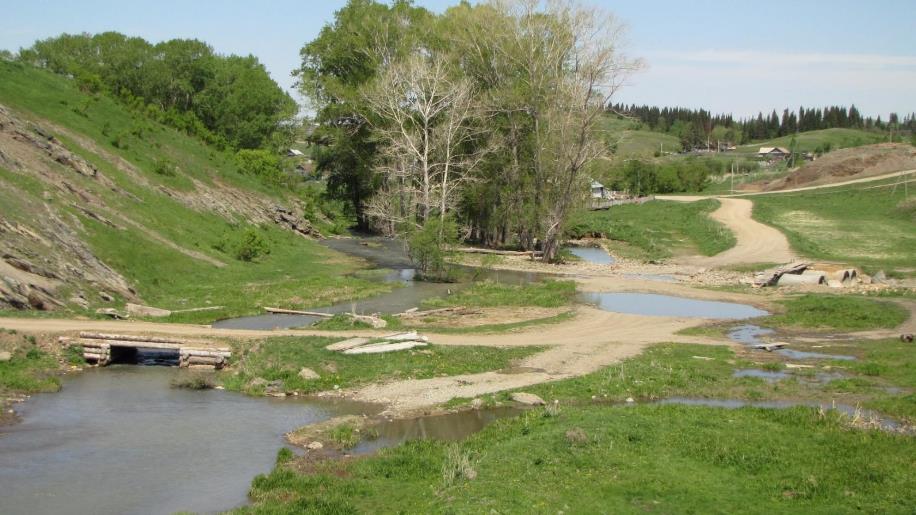 Если вы никогда там не были,
Поезжайте – вы полюбите это село,
Потому что, на всем белом свете
Мы  уверены - такое одно!
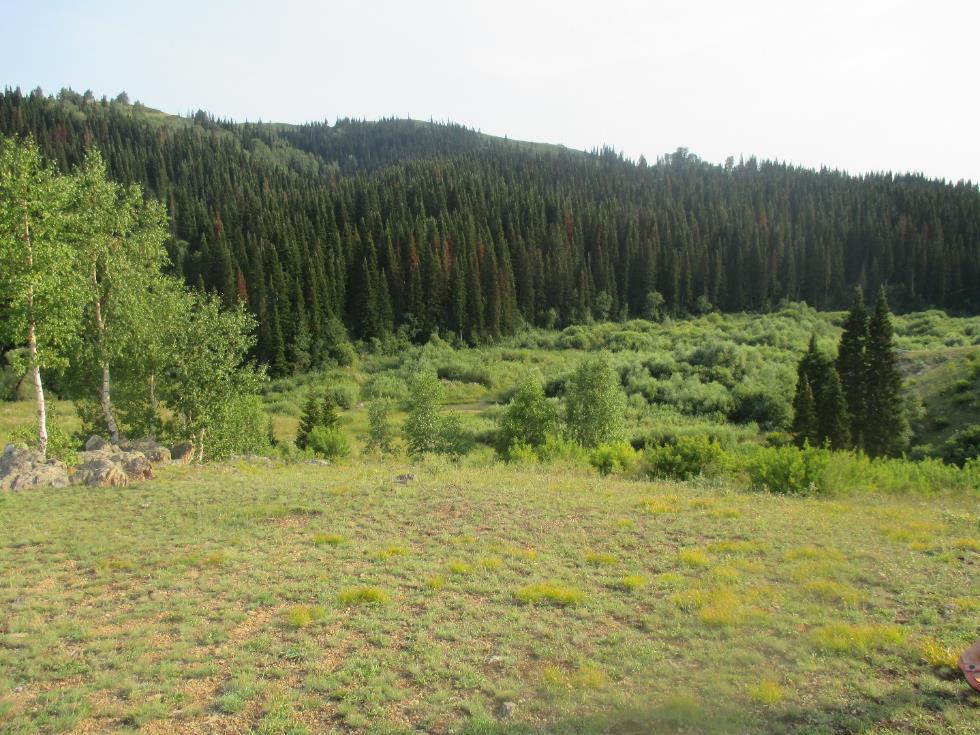 Как же Родина моя красива, 
Каждое мгновенье я ловлю. 
Как люблю тебя, моя Россия, 
Как я, Край Родной, 
Тебя люблю!
Село Черепановск  - малая родина нашего воспитателя.
Любимое село!Родимый сердца уголок,Хочу я крикнуть громко, как пастушок в рожок:- Люблю тебя, прекрасное селение!Здесь родилась,  сюда я приезжаю в гости.Хоть всю страну пешком я обойду,Но лучшего села нигде я не найду. 
Спасибо за внимание!
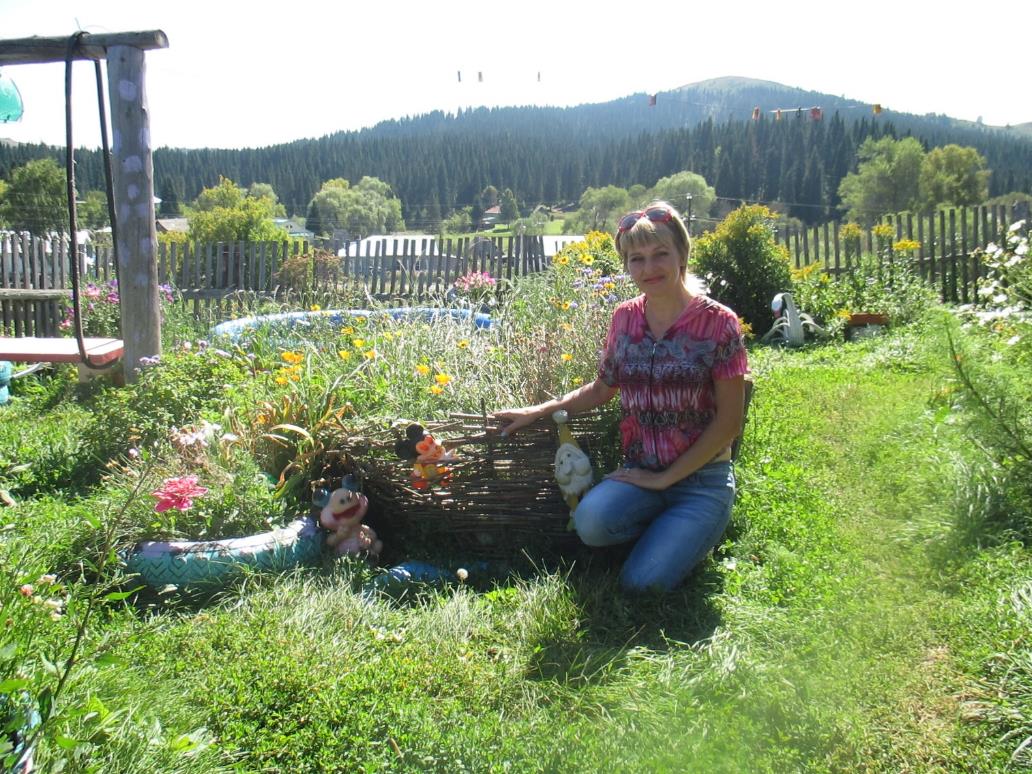